Newburgh-Beacon Bridge
New york state bridge authority
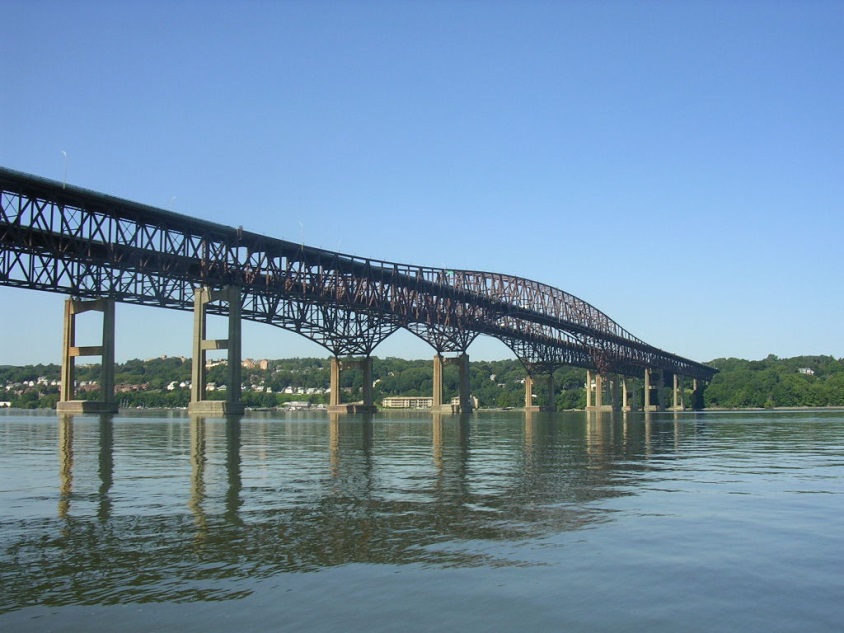 Did you know?
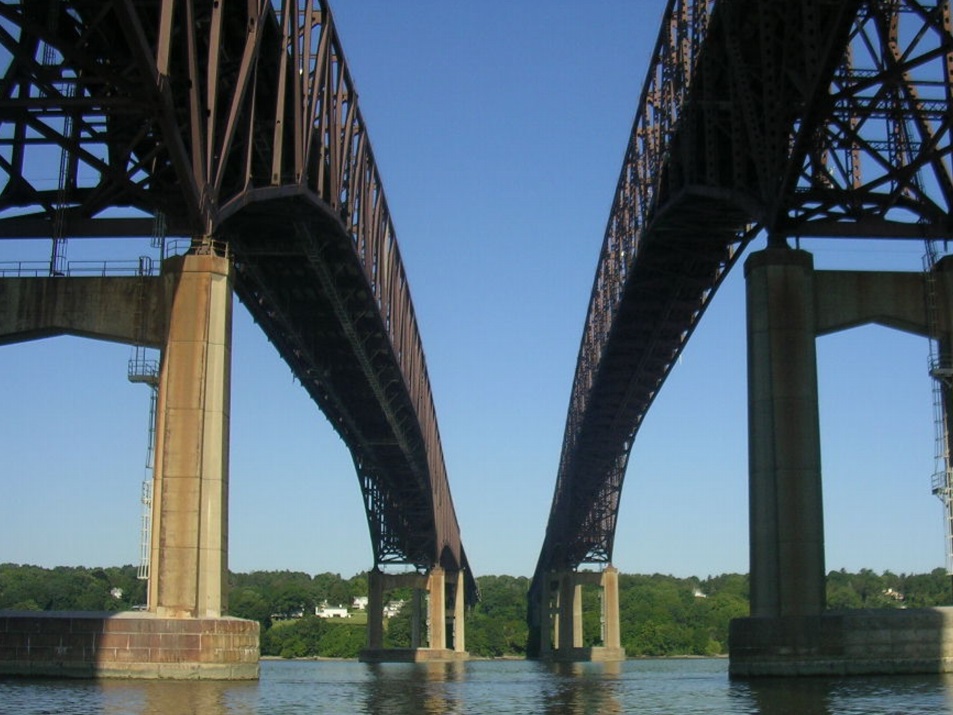 The Newburgh-Beacon Bridge is two spans. The second span was opened 17 years after the first.
When did these bridge spans open?
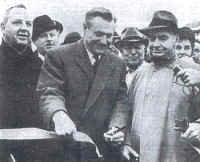 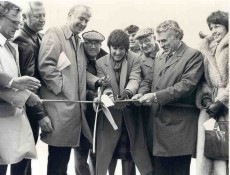 North Span: Novemeber 2nd 1963 
51 years ago
South Span: November 1st 1980
34 years ago
What type od bridge is the Newburgh-Beacon ?
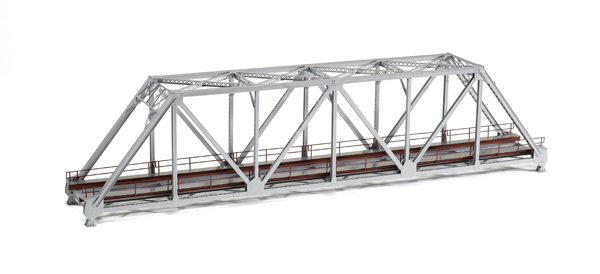 Cantilever Truss Bridge
Things that cross The Newburgh-Beacon Bridge
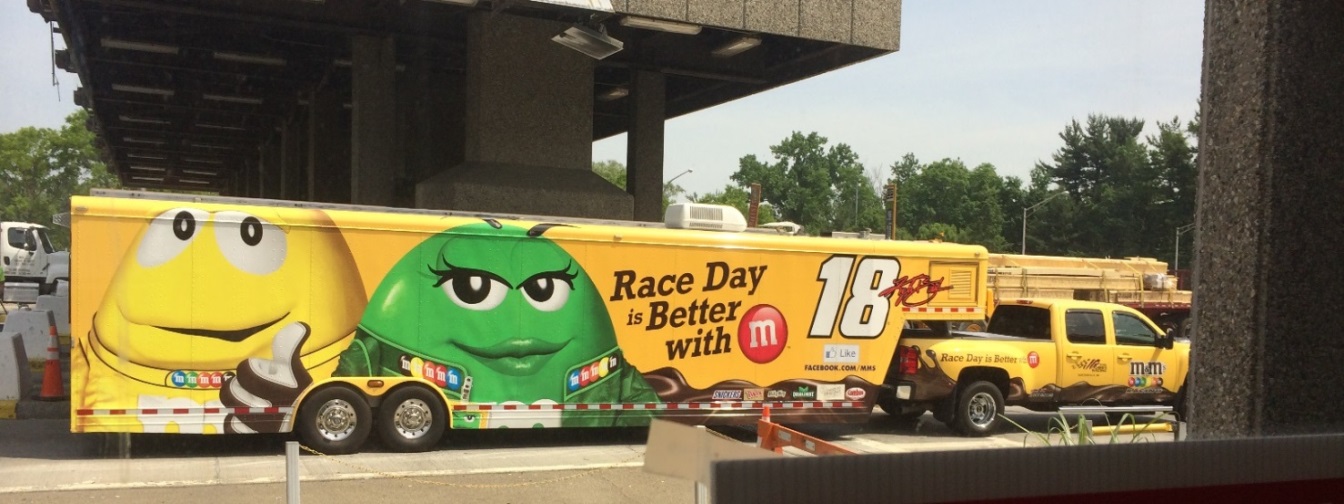 Racing Teams
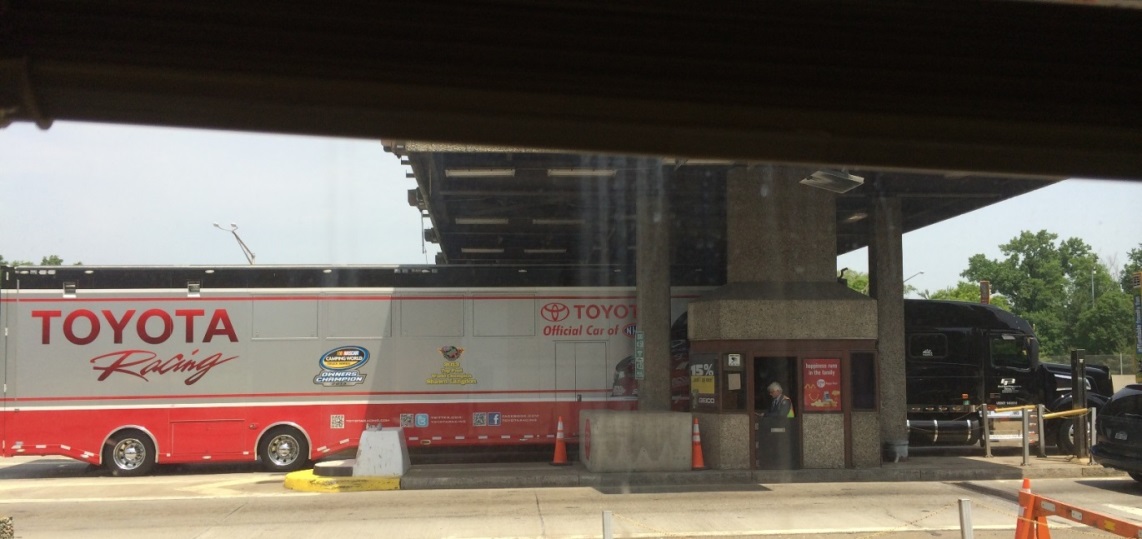 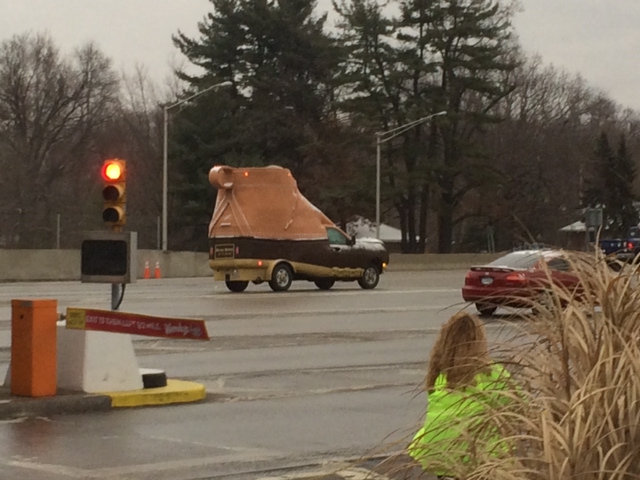 Snow Boots
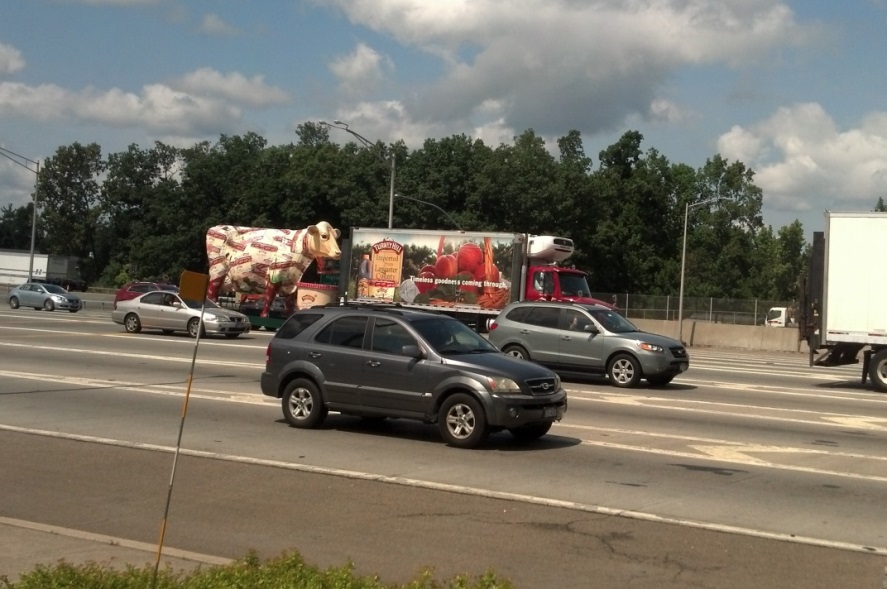 Turkey Hill Ice Cream
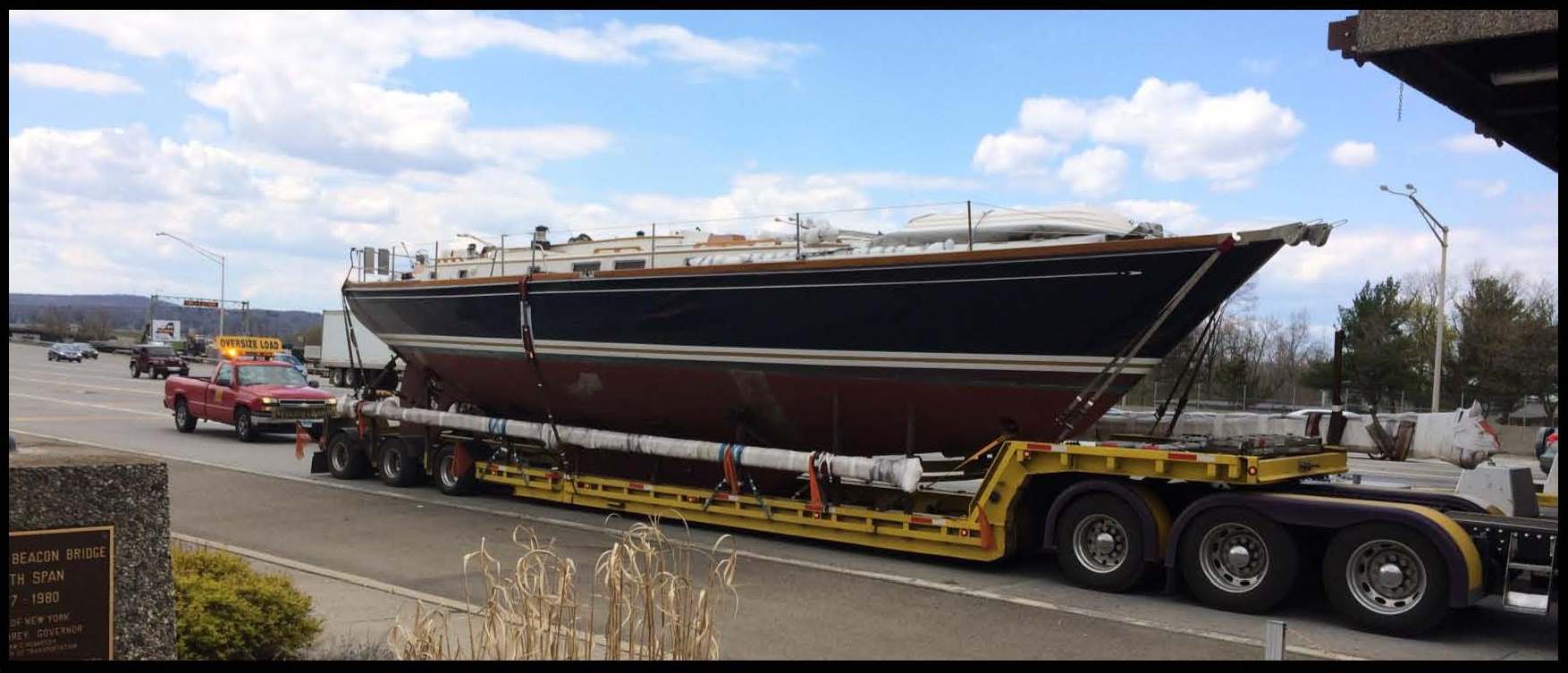 And Boats!
Meanwhile, under the bridge…
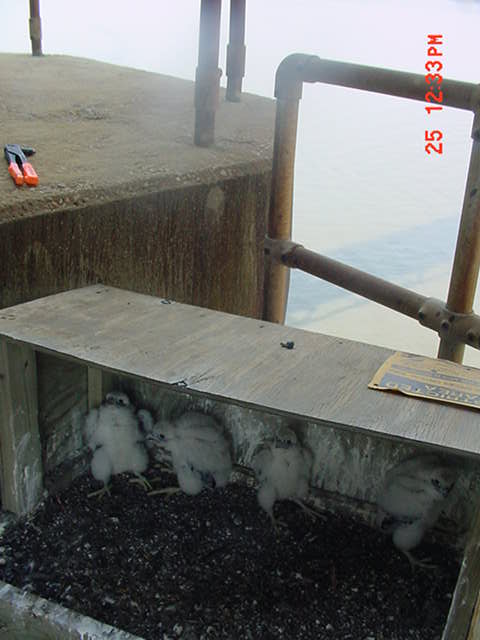 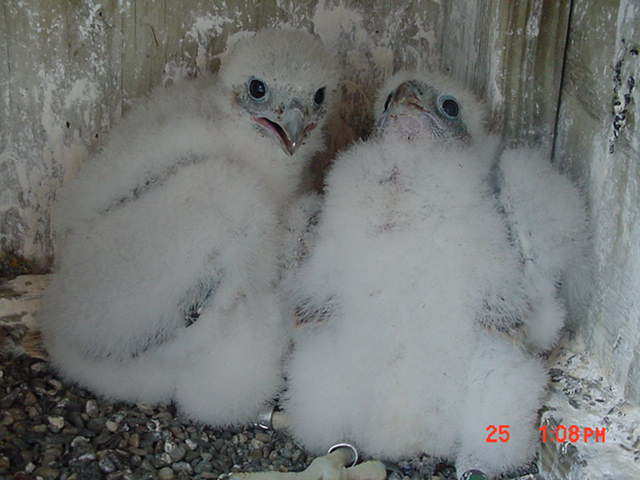 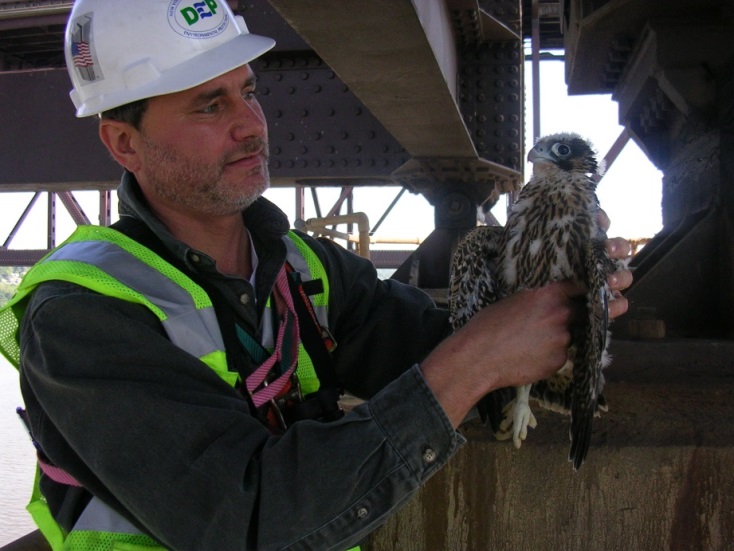 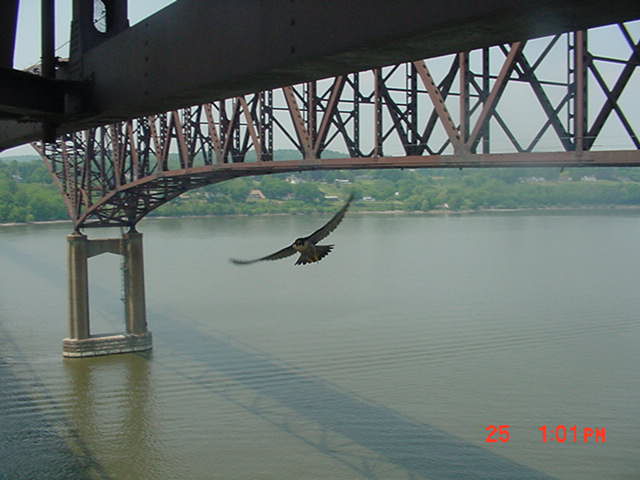